TRƯỜNG TIỂU HỌC ÁI MỘ A
Bài giảng điện tử Hoạt động trải nghiệm lớp 2
Phòng tránh bị bắt cóc
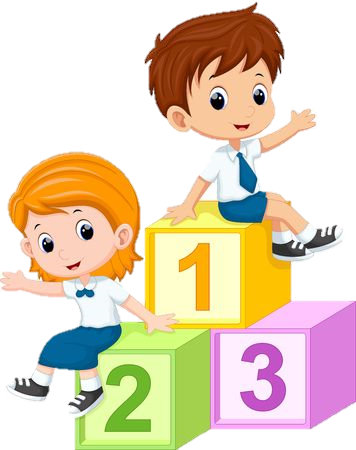 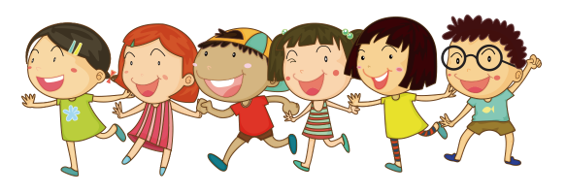 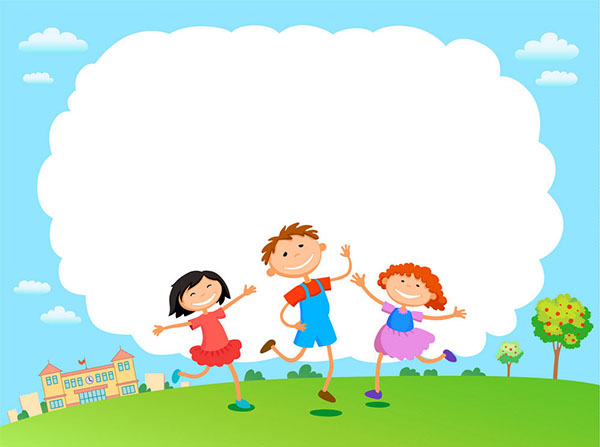 CHÀO MỪNG CÁC CON 
ĐẾN VỚI TIẾT HOẠT ĐỘNG TRẢI NGHIỆM
LỚP 2
Phòng tránh bị bắt cóc
Bài 24
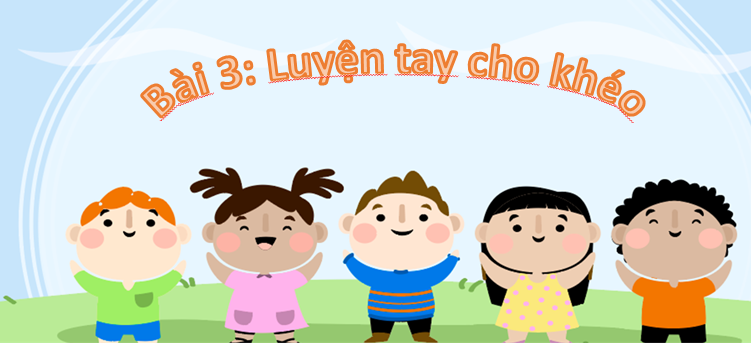 Yêu cầu cần đạt:
- Học sinh nhận diện một số tình huống có nguy cơ bị bắt cóc, biết cảnh giác với người lạ để phòng tránh bị bắt cóc.
*Phát triển năng lực và phẩm chất:
- Biết sử dụng kiến thức đã học vào cuộc sống hàng ngày.
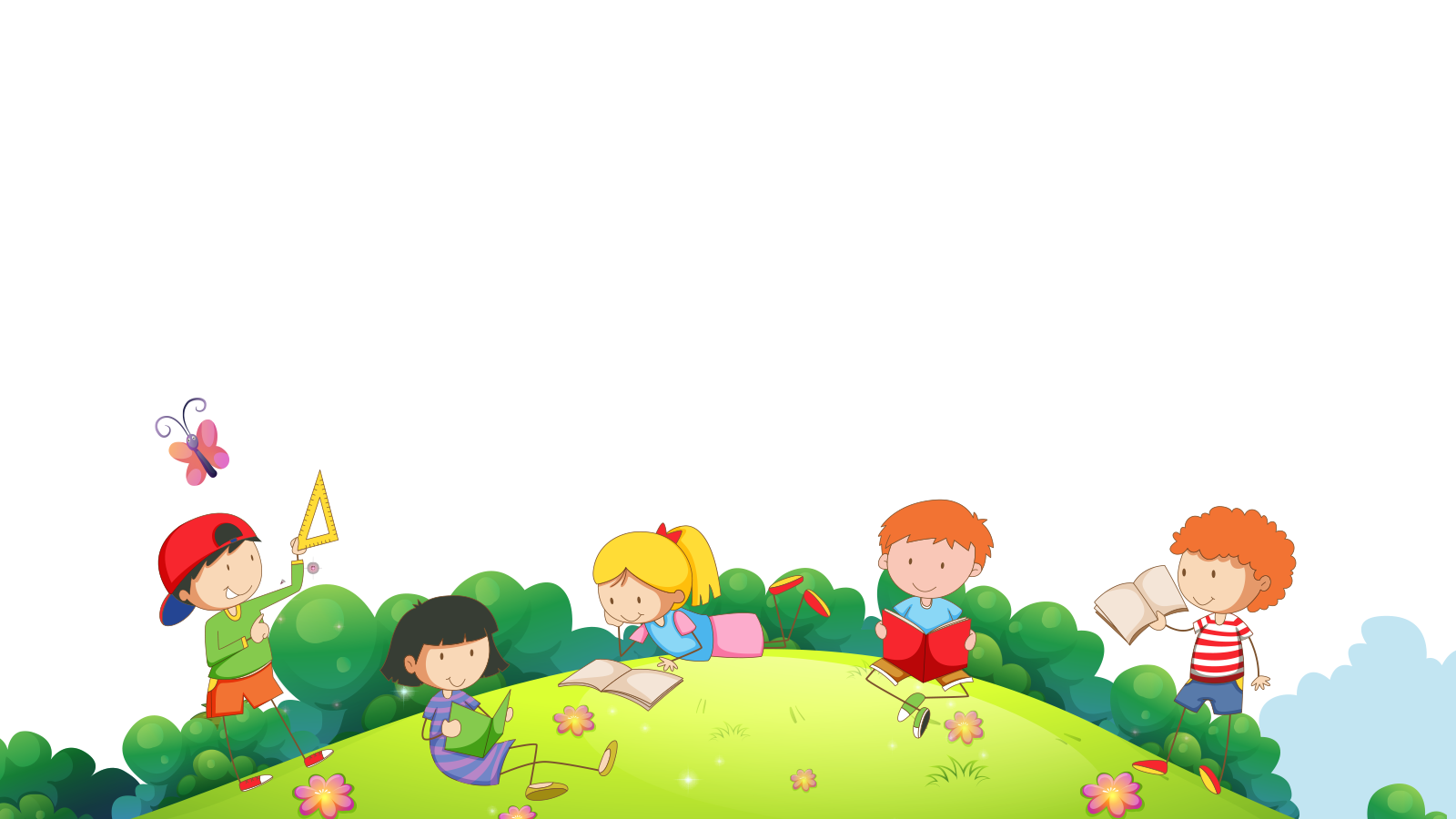 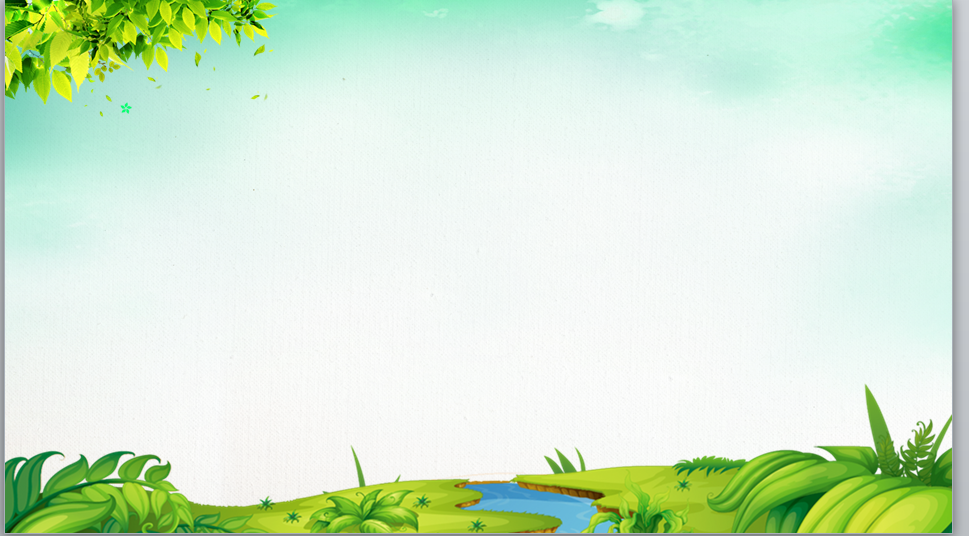 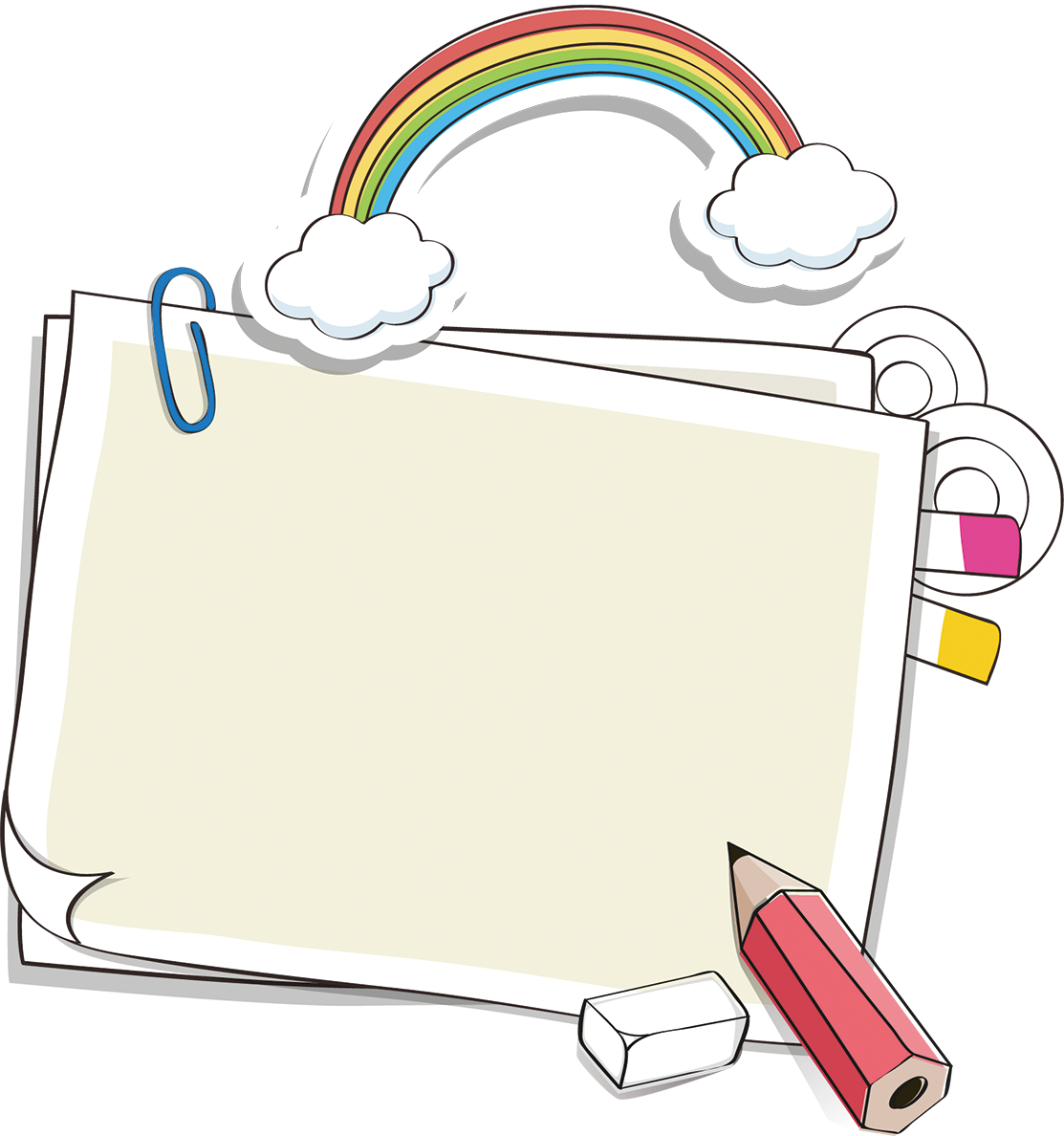 Khởi động
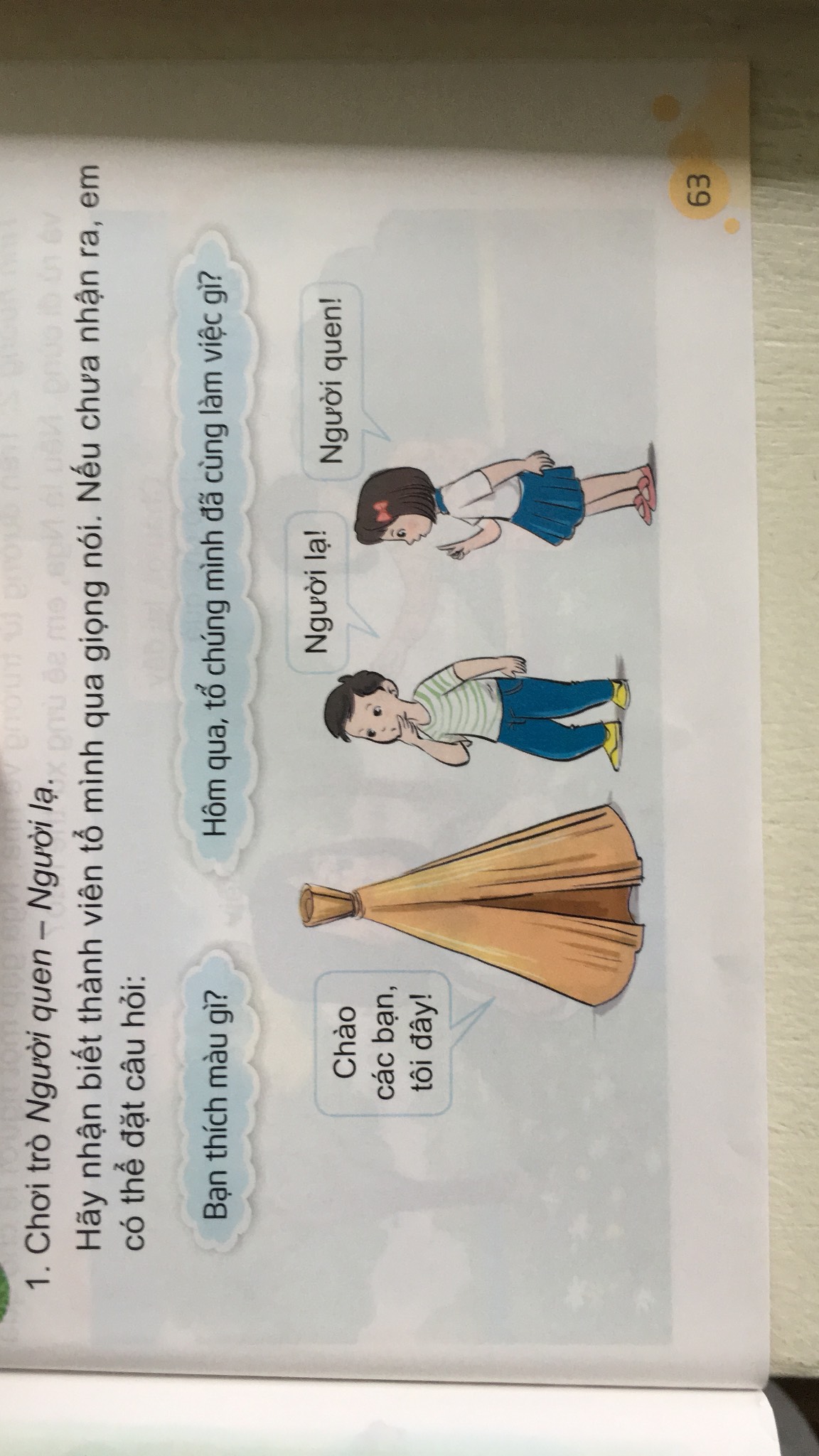 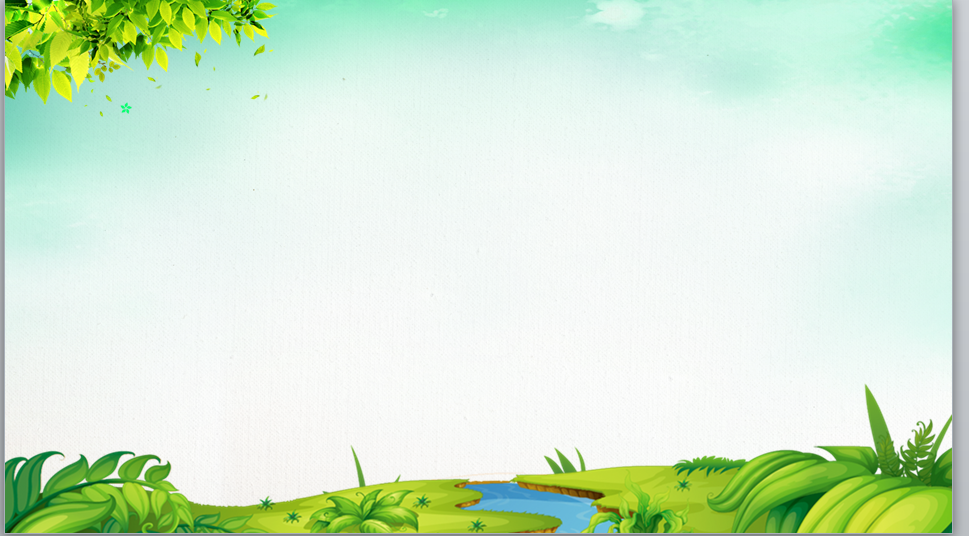 Cách nhận ra người quen – người lạ
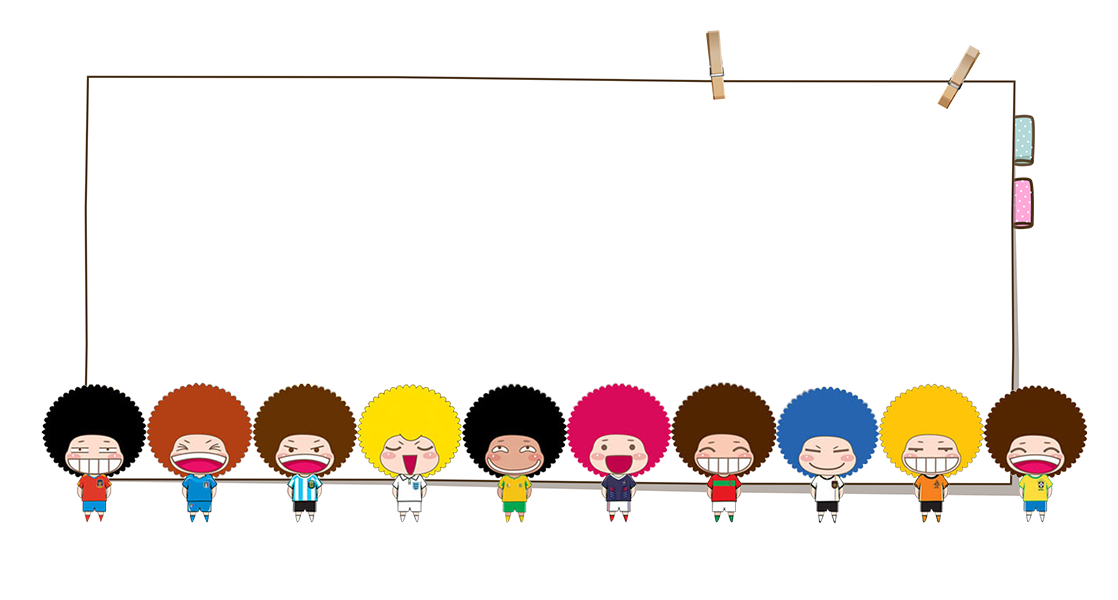 Nghe giọng nói, đặt câu hỏi -  lắng nghe câu trả lời,  em sẽ nhận ra người quen - người thân -người lạ.
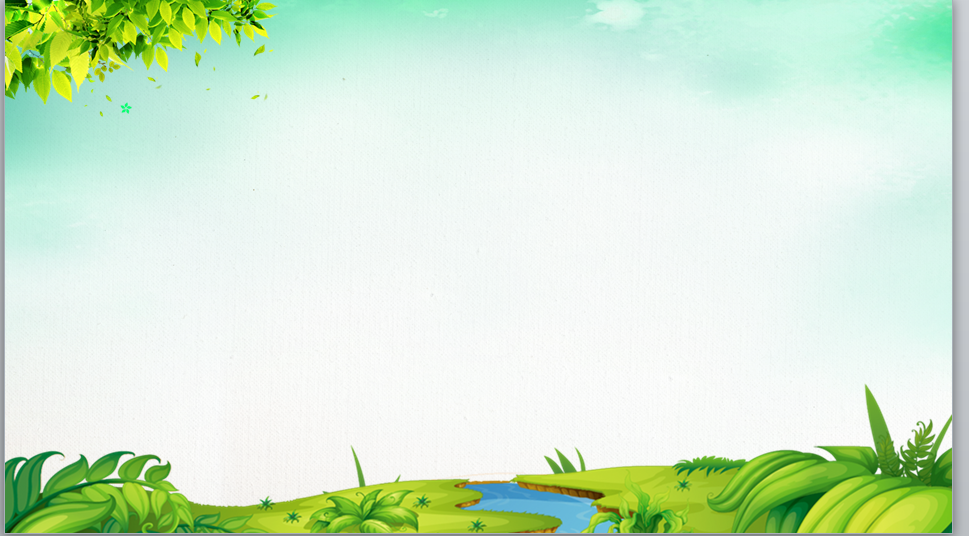 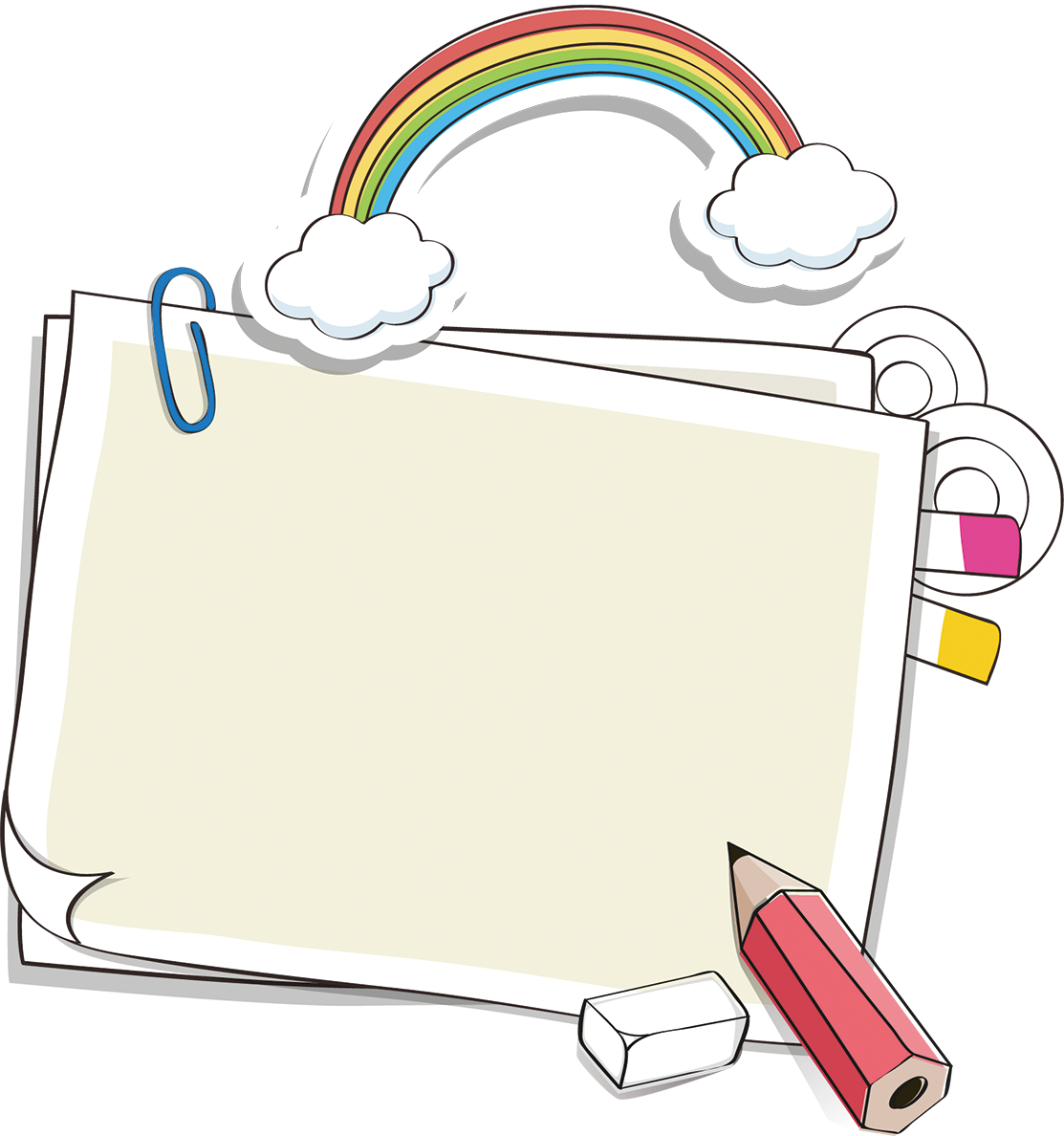 Khám phá
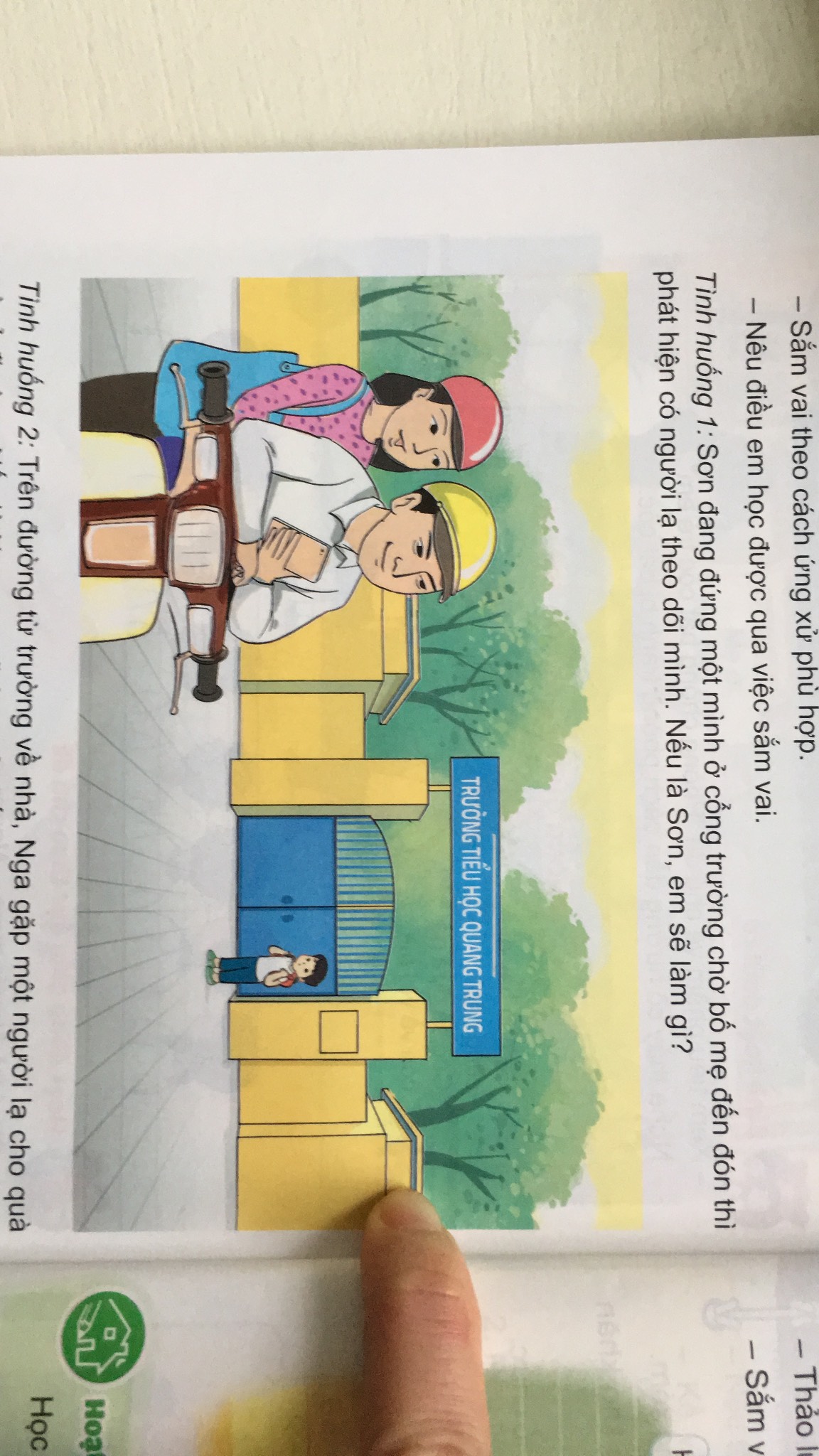 2. Xử lí tình huống có nguy cơ bị bắt cóc.
    - Thảo luận về cách ứng xử trong mỗi tình huống.
    - Sắm vai theo cách ứng xử phù hợp.
    - Nêu điều em học được qua việc sắm vai.
Tình huống 1: Sơn đang đứng một mình ở cổng trường chờ bố mẹ đến đón thì phát hiện có người lạ theo dõi mình. Nếu là Sơn, em sẽ làm gì?
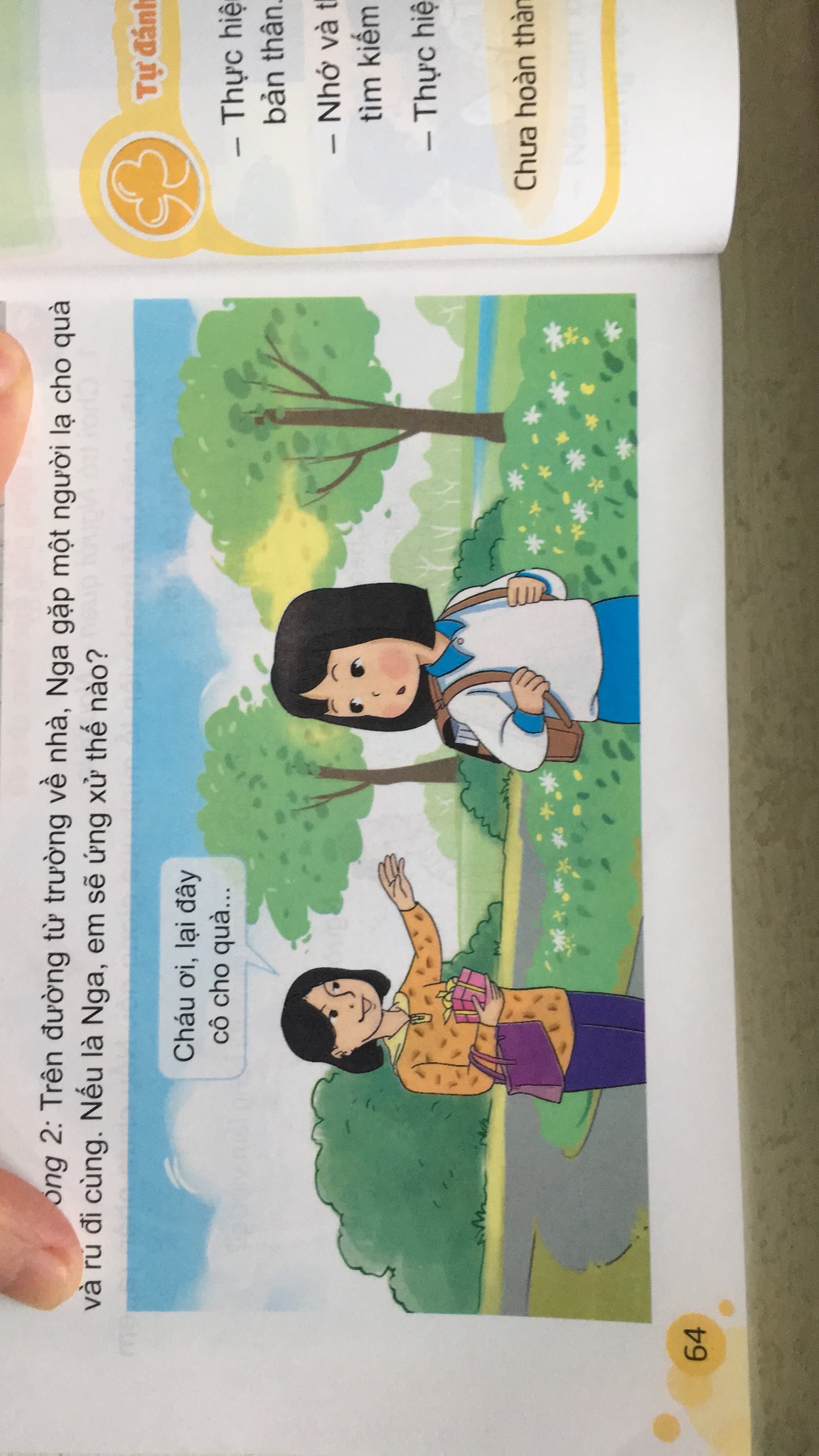 Tình huống 2: Trên đường từ trường về nhà, Nga gặp một người lạ cho quà và rủ đi cùng. Nếu là Nga, em sẽ ứng xử thế nào?
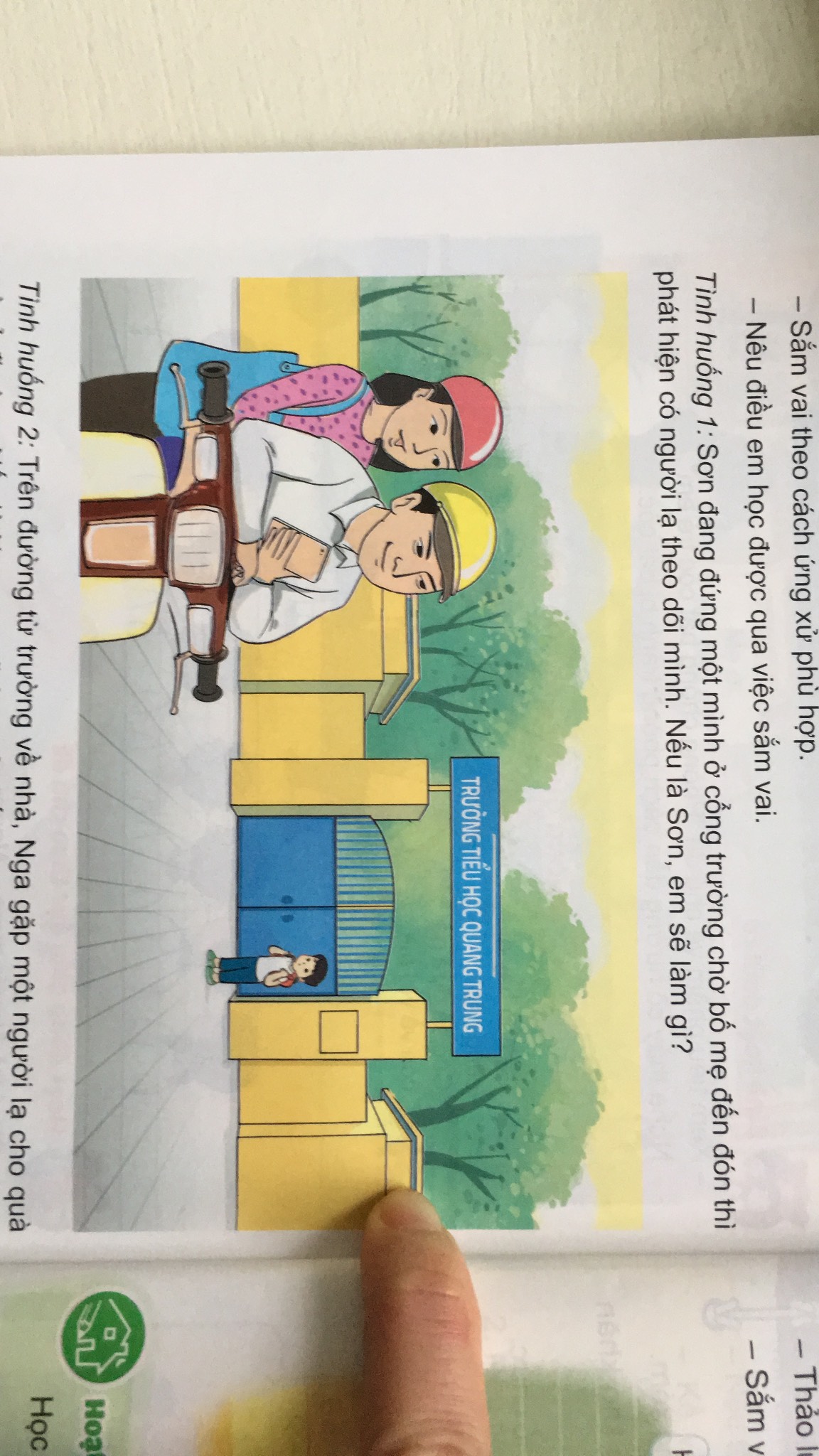 - Nếu là Sơn, em sẽ vào trong trường, báo với bác bảo vệ. 
- Nhờ bác bảo vệ hoặc thầy cô gọi điện cho bố mẹ đến đón.
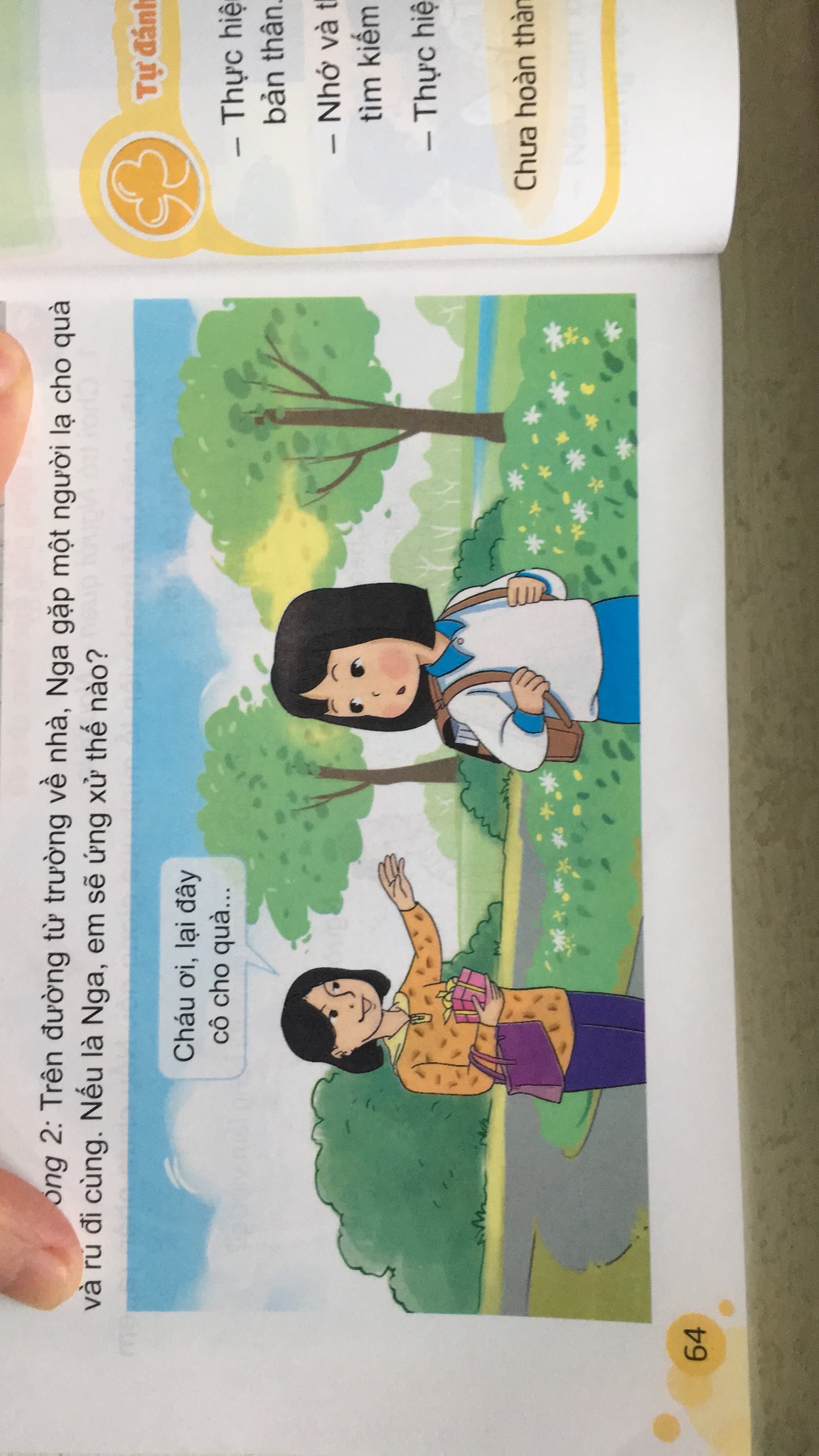 Nếu là Nga, em sẽ không nhận quà và từ chối lời rủ đi cùng của người lạ.
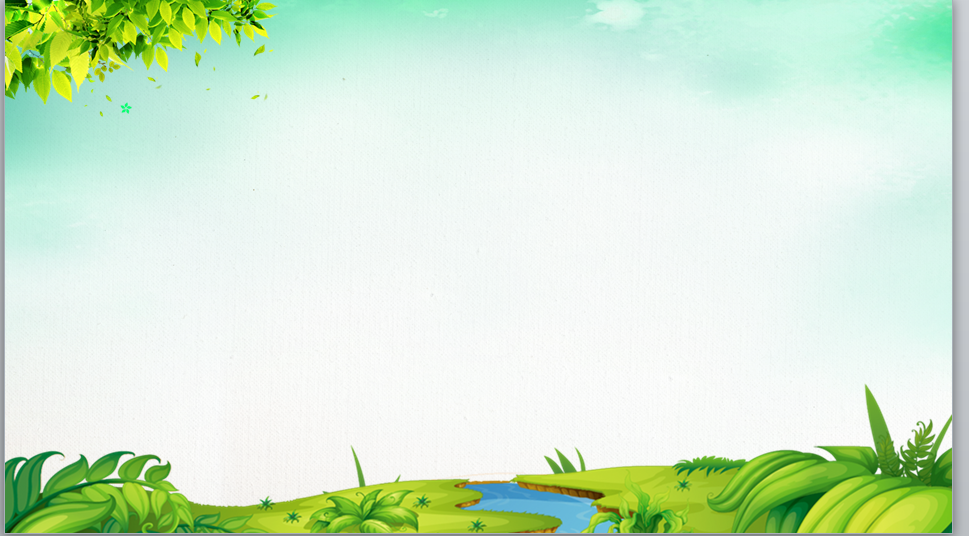 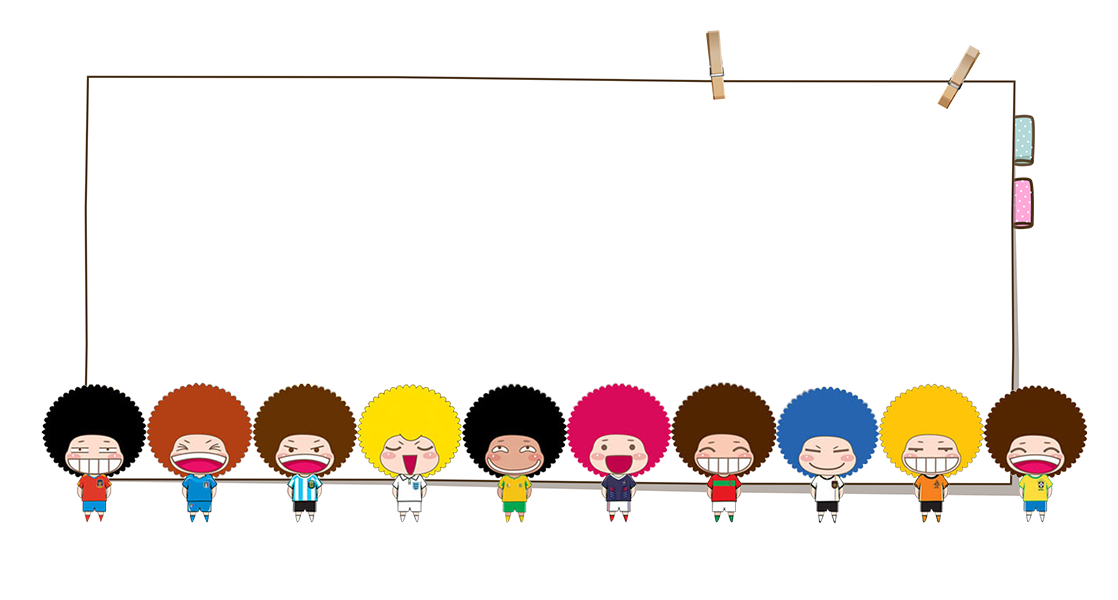 Khi gặp người lạ, hãy đề cao cảnh giác để tự bảo vệ mình, nhanh chóng tìm kiếm sự trợ giúp từ những người lớn đáng tin cậy.
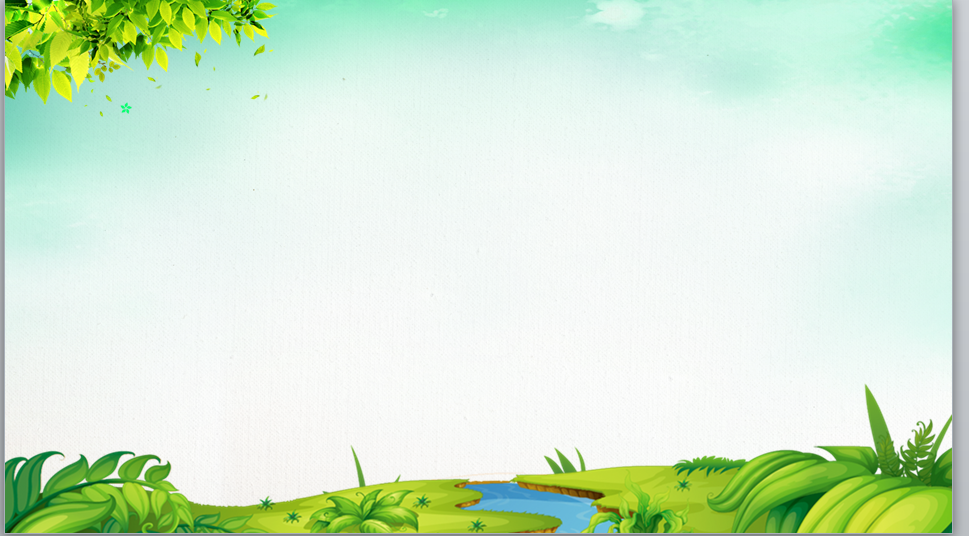 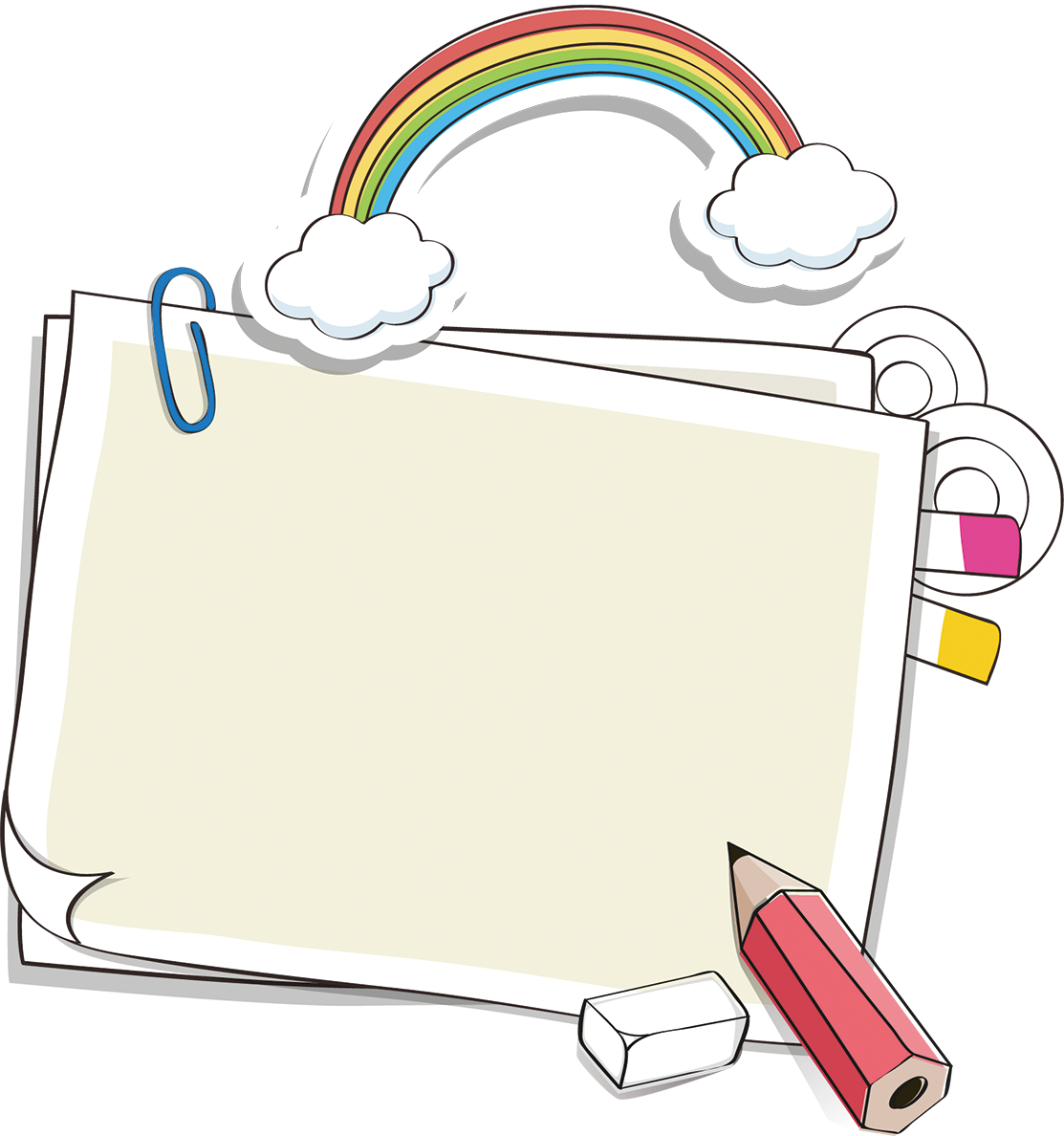 Về nhà
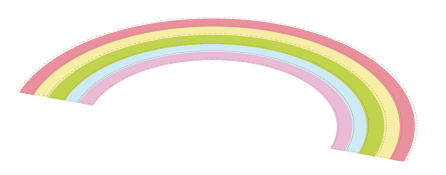 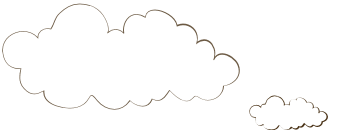 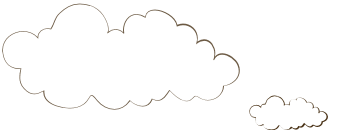 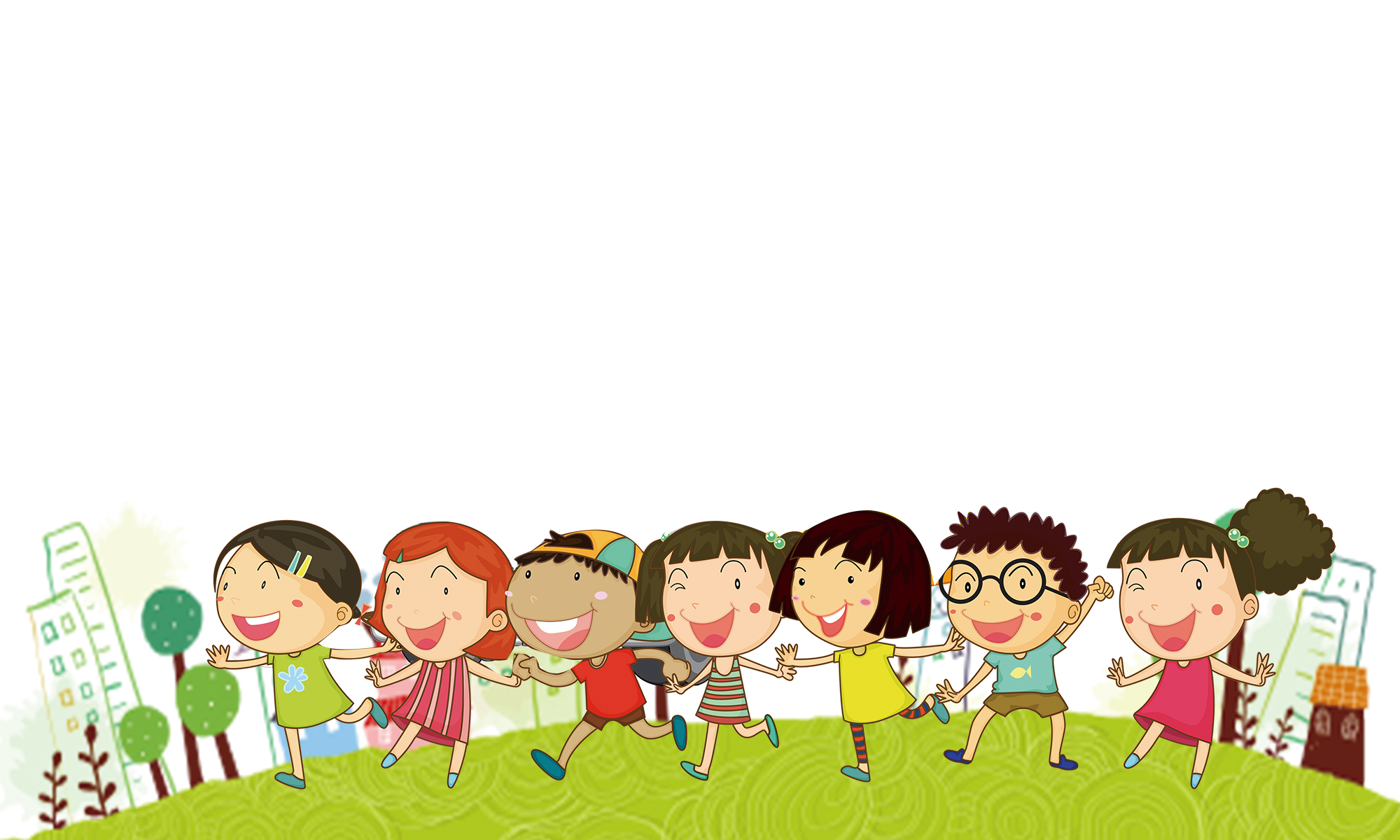 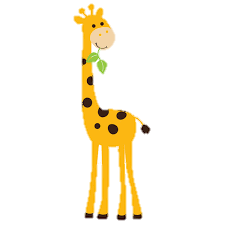 Thuộc số điện thoại của người thân và địa chỉ nhà mình!
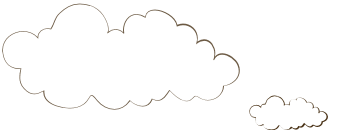 Chào tạm biệt các con.
 Chúc các con chăm ngoan, học tập tốt!
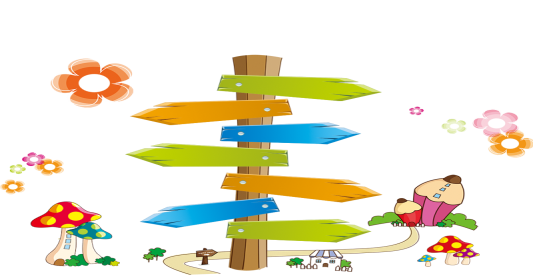 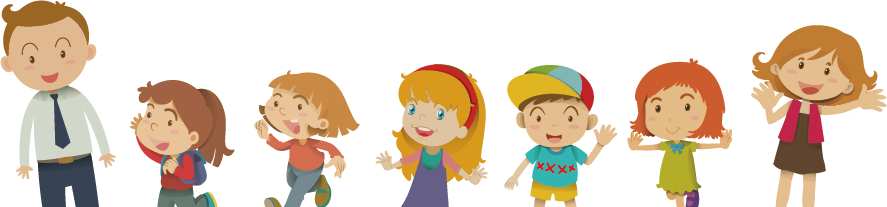